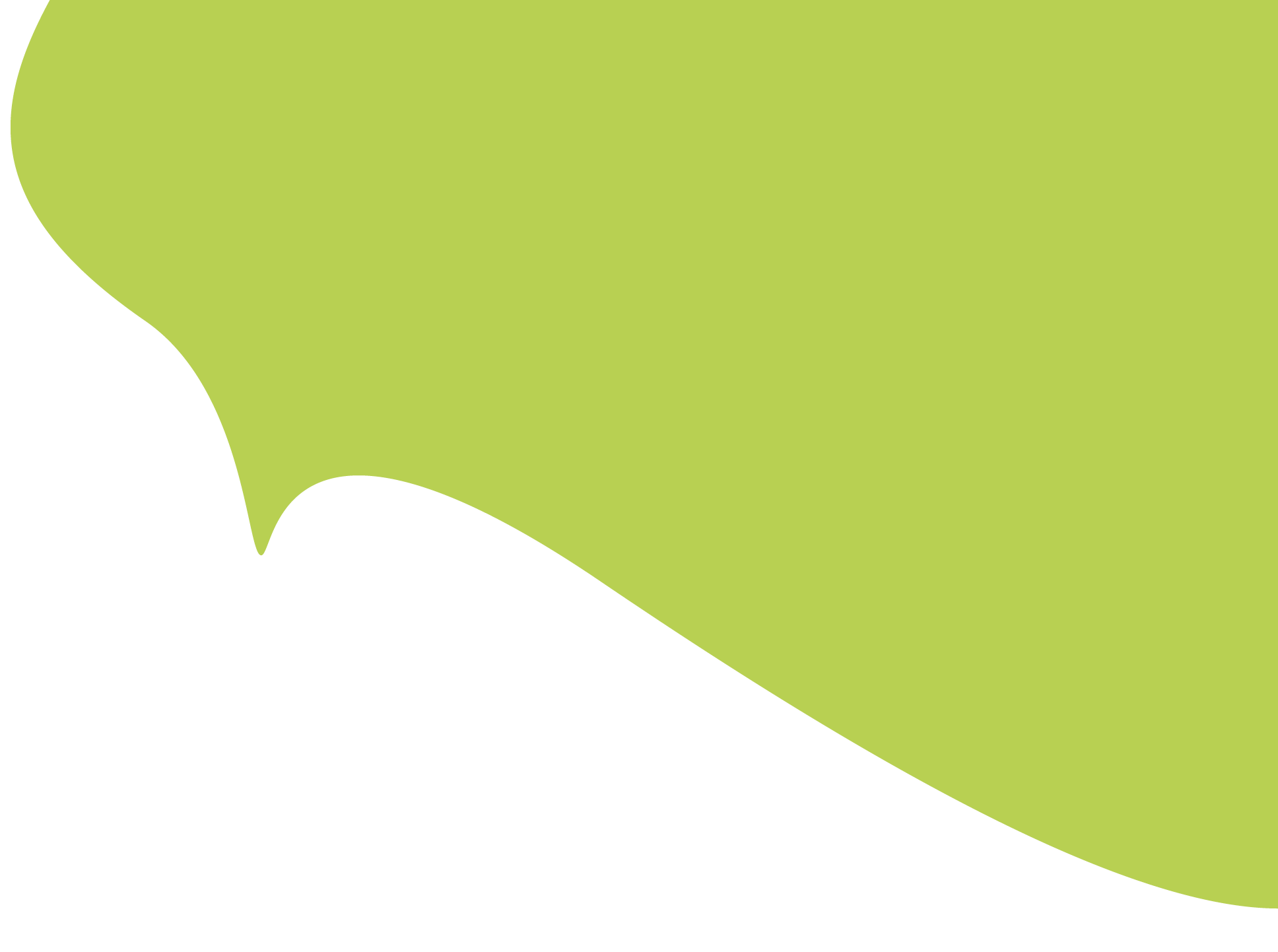 3. Muiden maailmanuskontojen kuvataidetta
Juutalaisuus
1.	Kuvakielto 10. käskyssä 
tulkittu monin tavoin, pohdittu tarkoittaako uskonnollisia kuvia vai ihmisen kuvaamista 
Jumalan kuvaaminen kiellettyä 
2.	Rituaalinen taide 
tärkein taidemuoto 1800-luvulle asti 
rituaaliesineiden koristelu 
esim. laintaulut, Toora-kääröjen suojukset, juhlapäiviin liittyvät esineet 
3.	Moderni juutalainen taide 
Euroopan juutalaiset taiteilijat mukana eri tyylisuuntien kehittämisessä 
antisemitismin ja holokaustin käsittely
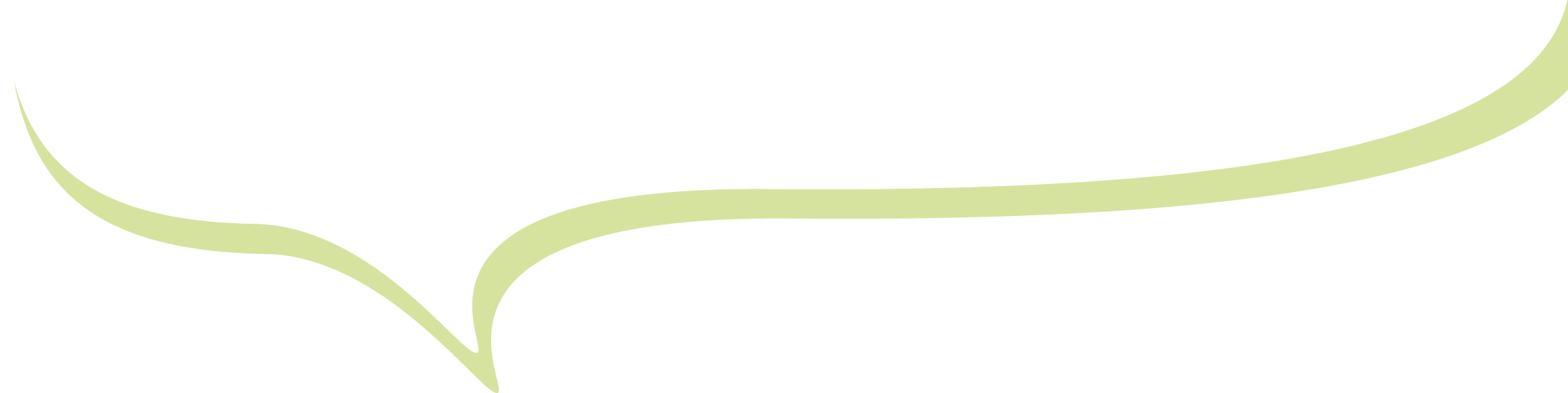 Islam
1.	 Kuvakielto Hadith-teksteissä 
•	tulkittu monin tavoin 
•	kielteinen suhtautuminen kaiken elollisen kuvaamiseen kasveja lukuun ottamatta yleisin tulkinta 
•	Jumalaa ei kuvata 
•	Muhammedin kuvaaminen vaihdellut aikakausittain 
•	Muhammedin elämänvaiheisiin liittyvät paikat ja tapahtumat suosittuja teemoja 
2.	Kalligrafia 
•	arvostetuin taidemuoto 
•	korutekstausta, jossa esitetään esim. Koraanin säe  
3.	Arabeski 
•	ornamentti, joka perustuu geometriaan 
•	symmetrinen, abstrakti kuvio, joka toistuu 
•	käytetään moskeijoissa ja arkipäivän esineissä
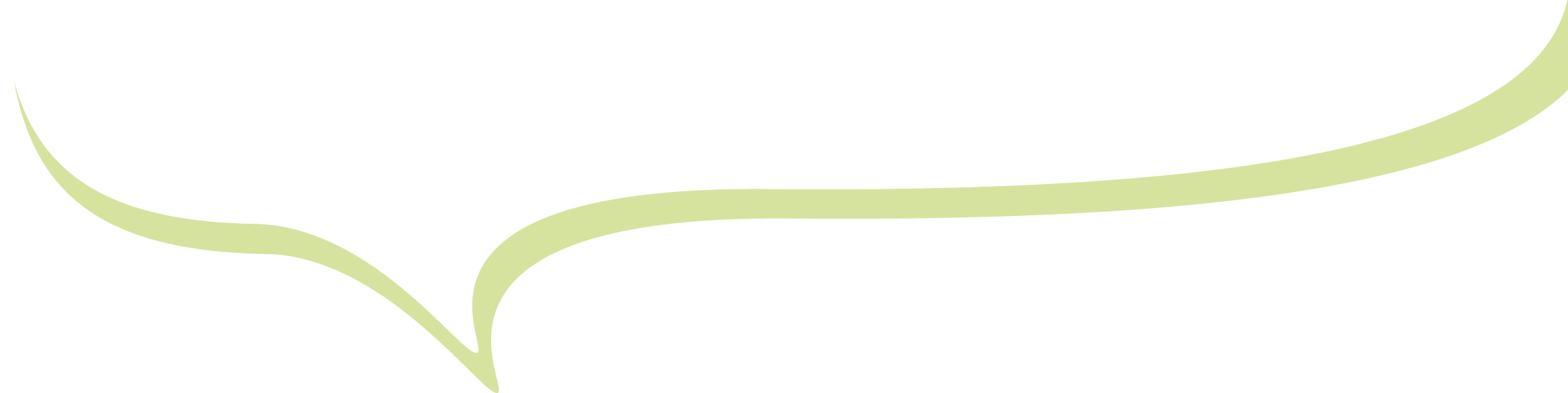 Hindulaisuus
1.	Jumalien kuvaaminen 
•	jumalista tehdään patsaita, maalauksia, julisteita 
•	patsaat vihitään ennen käyttöönottoa 
•	jumalat tulevat näkyviksi ihmisille taiteen kautta 
2.	Symboliikka  
•	jumalat tunnistaa tietyistä symboleista 
•	esim. meditoivalla Shivalla kädessään kolmikärkinen keihäs 
3.	Ihmisten kuvaaminen 
•	temppeleissä kuvataan ihmisiä esim. toteuttamassa omaa velvollisuuttansa
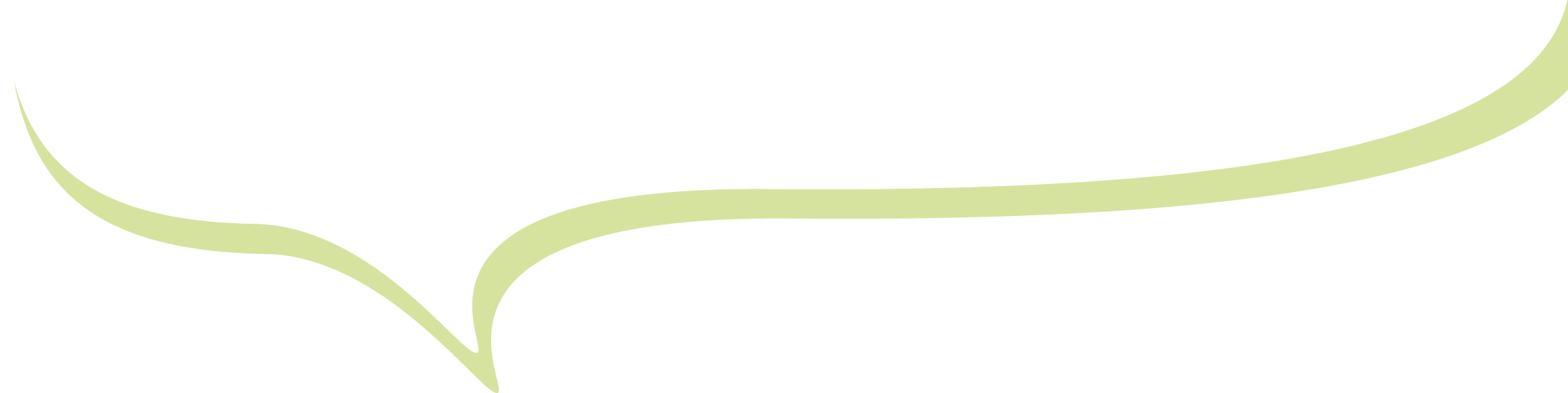 Buddhalaisuus
1.	Siddhartha Gautaman kuvaaminen 
elämänvaiheet 
paljon erilaisia patsaita eri asennoissa 
2.	Symboliikka 
käytetään kuvaamaan Buddhaa tai buddhalaista oppia 
Buddhan tunnusmerkkejä esim. pitkät korvalehdet, mudrat eli käsieleet 
3.	Buddhat, boddhisattvat, opettajat, henget 
suosittuja kuva-aiheita temppeleissä ja kotona 
4.	Taiteen tekeminen uskonnonharjoittamisena 
mandala, thangka, kalligrafia
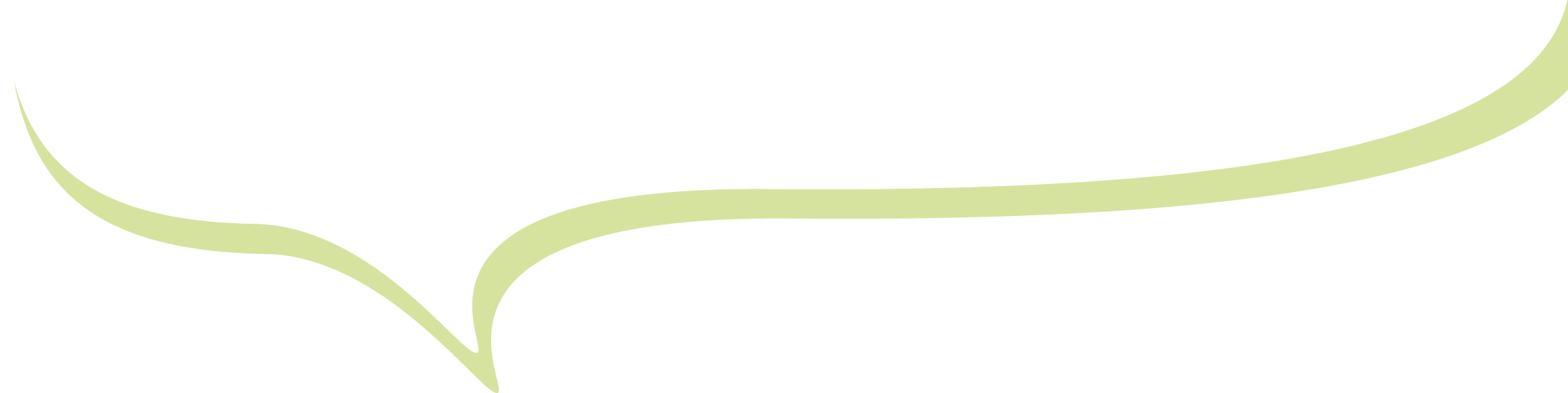 Kiinan uskonnot
kuvataiteessa pyritään siihen, että teoksessa on läsnä qi, elämänvoima 
maalauksissa ilmennetään perinteitä kunnioittamalla esim. jin ja jang -vastakohtia
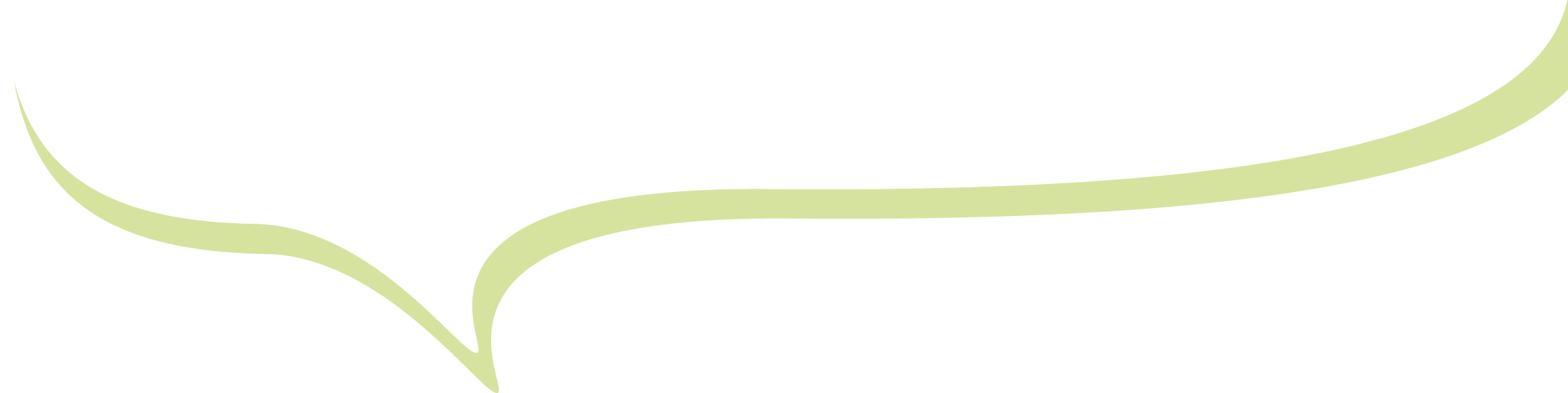